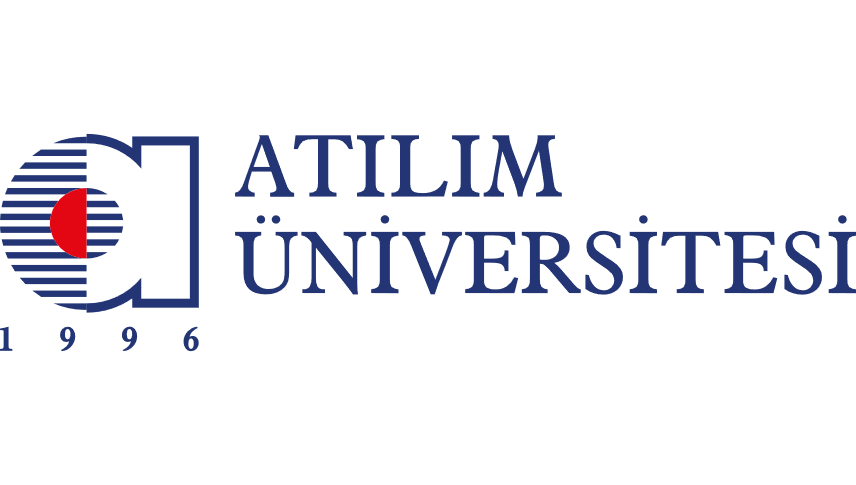 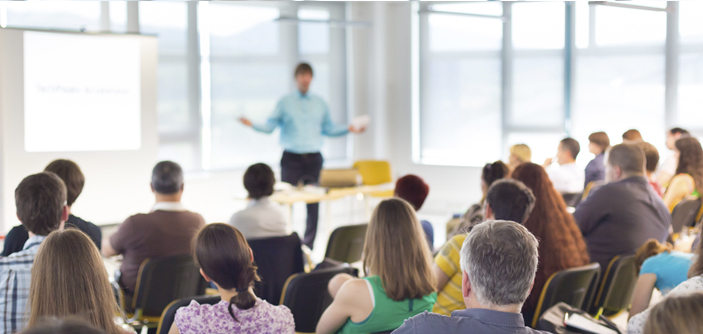 ETKİLİ EĞİTİM SEMİNERİ
2018 - 2019
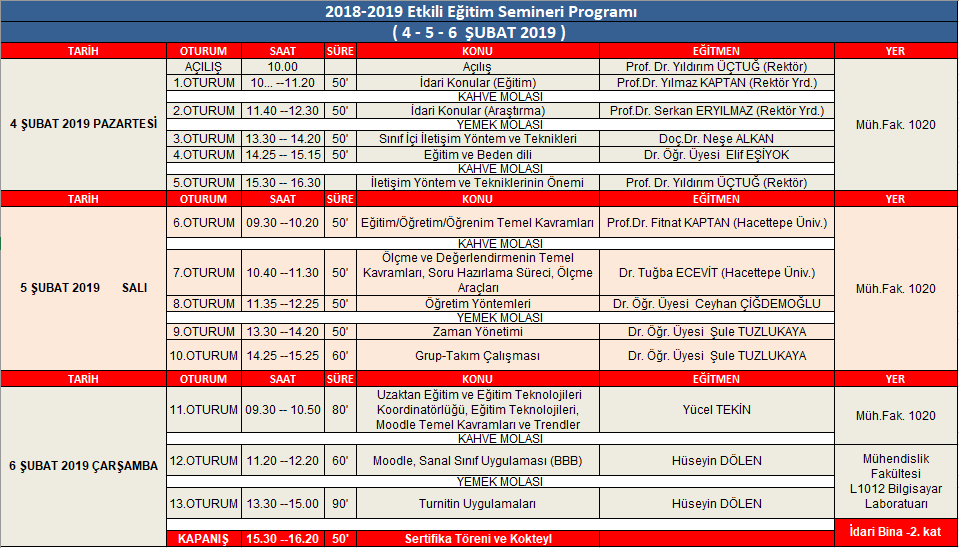 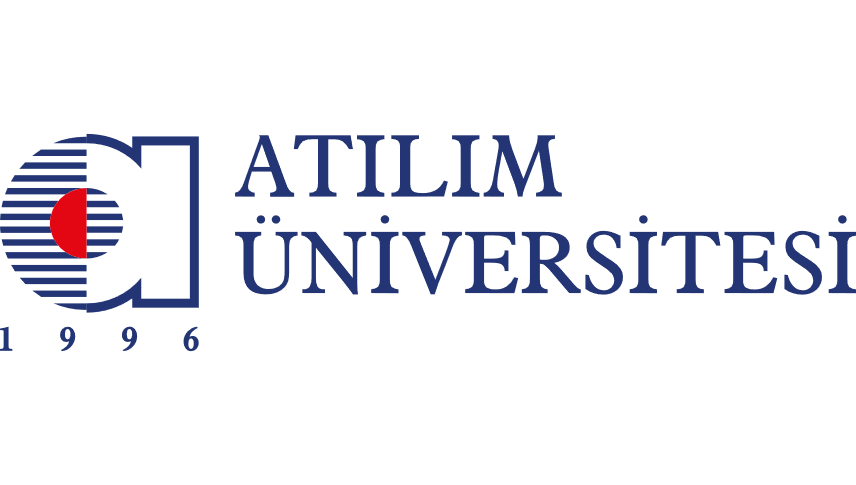 Etkili Eğitim Semineri 2018-2019
Açılış

Prof. Dr. Yıldırım ÜÇTUĞ 
Rektör
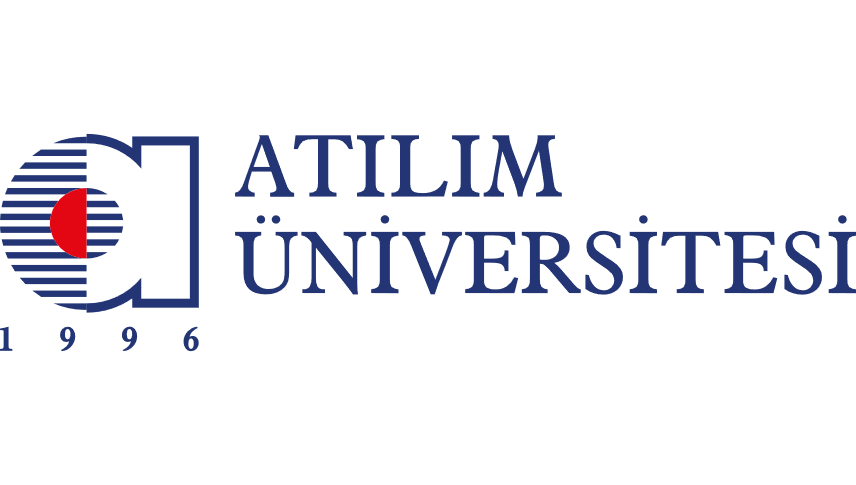 Etkili Eğitim Semineri 2018-2019
1. Oturum

İdari Konular (Eğitim)

Prof. Dr. Yılmaz KAPTAN 
Rektör Yardımcısı
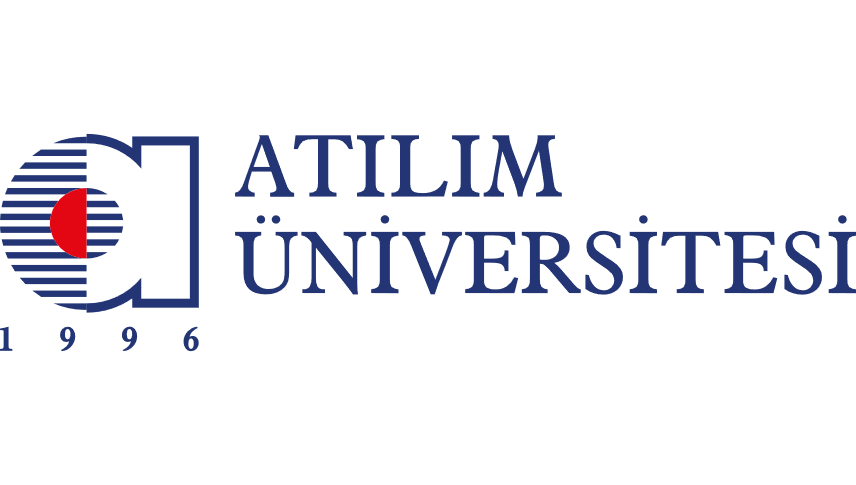 Etkili Eğitim Semineri 2018-2019
2. Oturum

İdari Konular (Araştırma)
 
Prof. Dr. Serkan ERYILMAZ
Rektör Yardımcısı
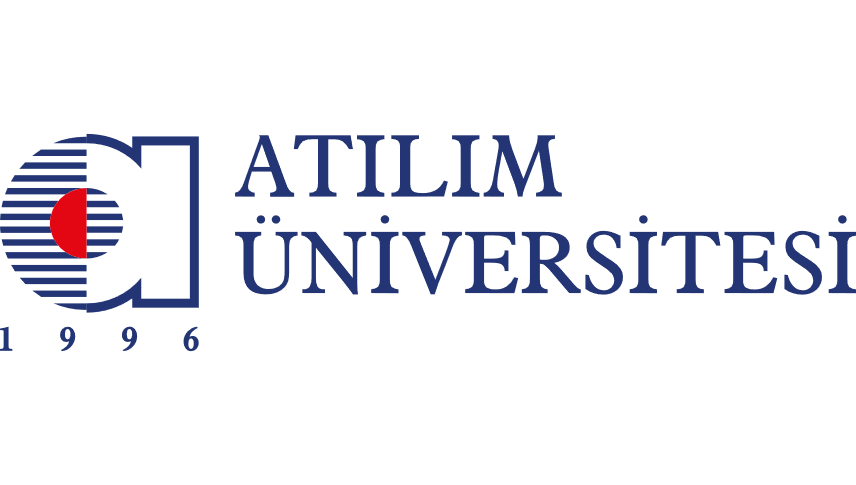 Etkili Eğitim Semineri 2018-2019
3. Oturum

Sınıf İçi İletişim Yöntem ve Teknikleri
 
Yrd.Doç.Dr. Neşe ALKAN
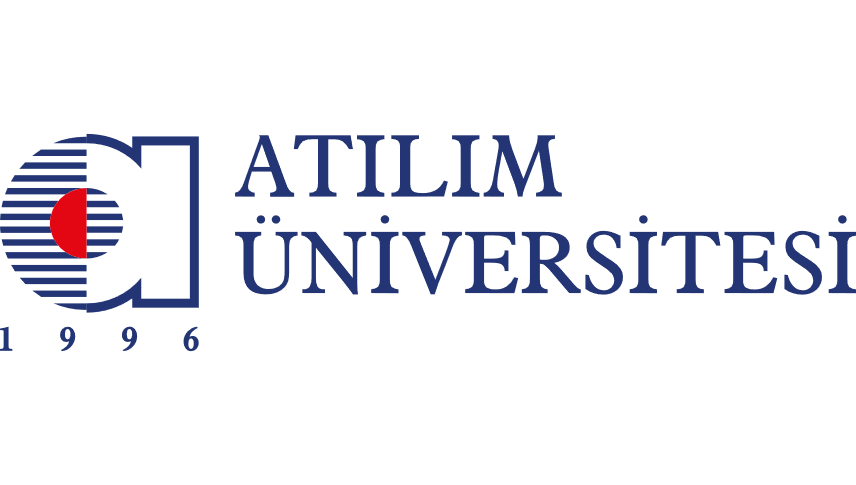 Etkili Eğitim Semineri 2018-2019
4. Oturum

İletişim Yöntem ve Tekniklerinin Önemi
 
Prof. Dr. Yıldırım ÜÇTUĞ 
Rektör
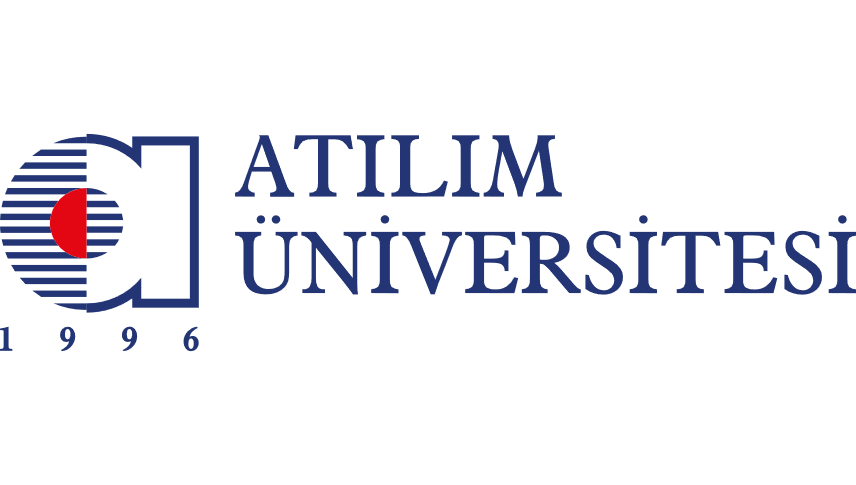 Etkili Eğitim Semineri 2018-2019
6. Oturum

Eğitim/Öğretim/Öğrenim 
Temel Kavramları

Prof. Dr. Fitnat Kaptan
Hacettepe Üniversitesi
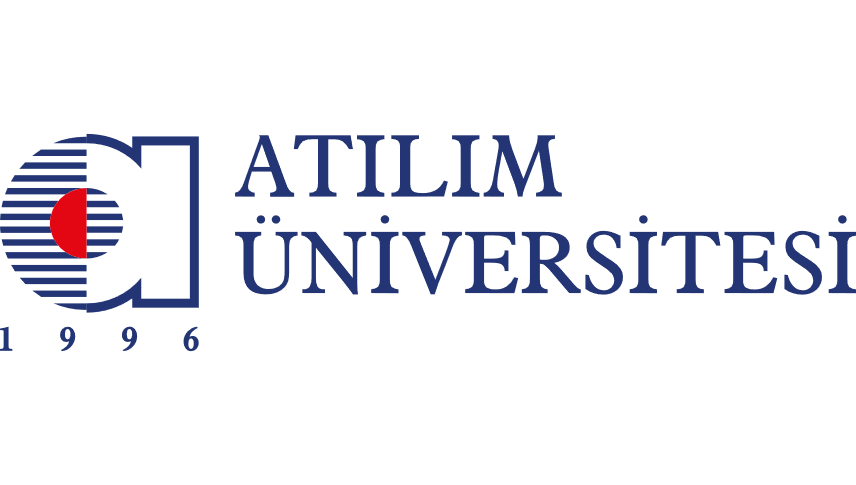 Etkili Eğitim Semineri 2018-2019
7. Oturum

Ölçme ve Değerlendirmenin Temel Kavramları, Soru Hazırlama Süreci, Ölçme Araçları
Dr. Tuğba Ecevit
Hacettepe Üniversitesi
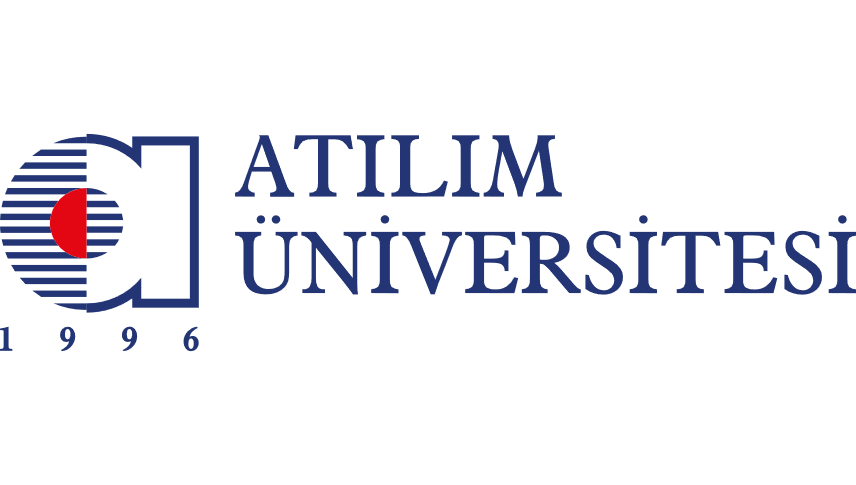 Etkili Eğitim Semineri 2018-2019
8. Oturum

Öğretim Yöntemleri

Dr. Ceyhan Çiğdemoğlu
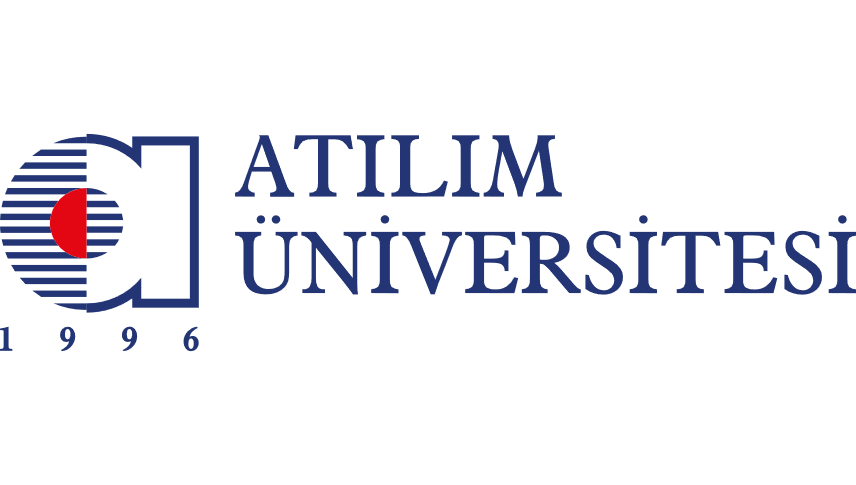 Etkili Eğitim Semineri 2018-2019
9. Oturum

Zaman Yönetimi

Dr. Şule Tuzlukaya
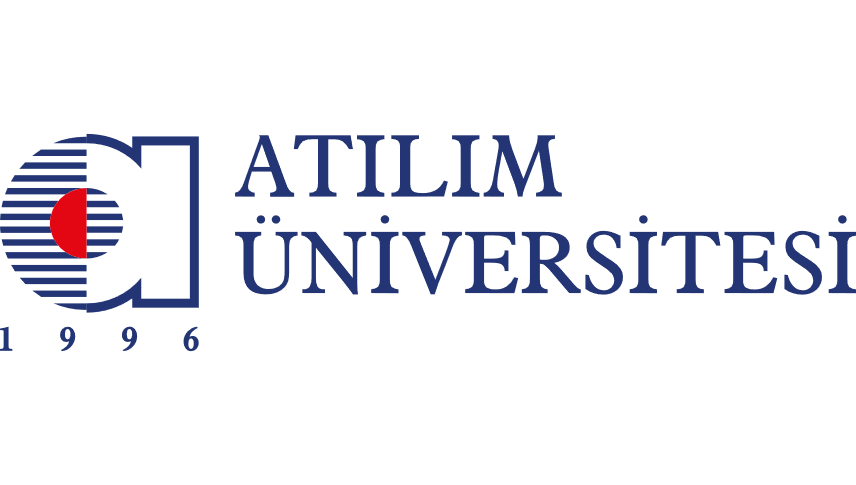 Etkili Eğitim Semineri 2018-2019
10. Oturum

Grup-Takım Çalışması

Dr. Şule Tuzlukaya
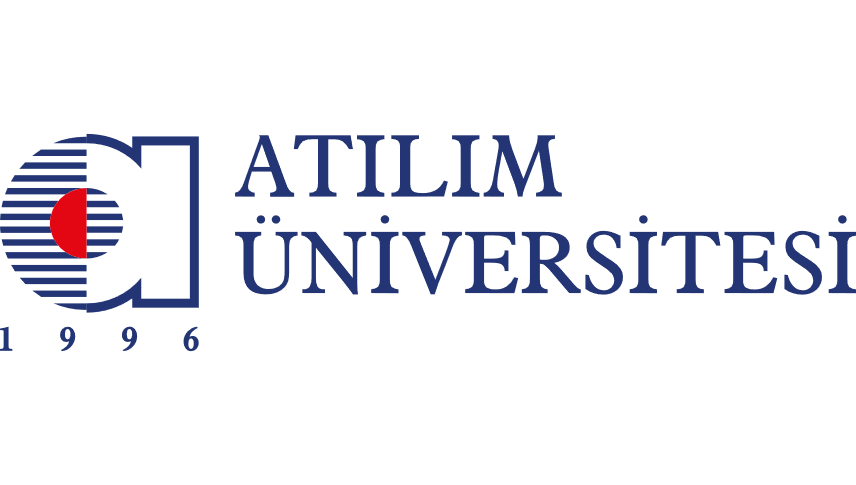 Etkili Eğitim Semineri 2018-2019
11. Oturum

Uzaktan Eğitim ve Eğitim Teknolojileri Koordinatörlüğü, Eğitim Teknolojileri, Moodle Temel Kavramları ve Trendler

Yücel Tekin
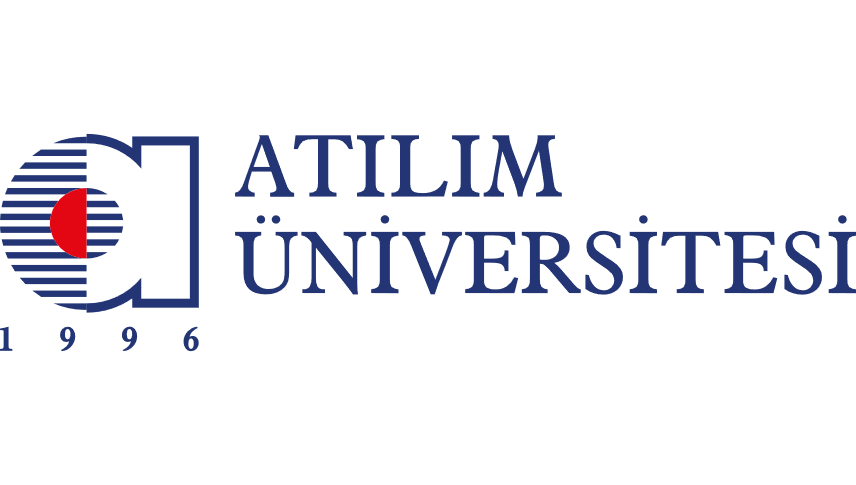 Etkili Eğitim Semineri 2018-2019
12. Oturum

Moodle, Sanal Sınıf Uygulaması (BBB)

Hüseyin DÖLEN
Moodle Sistem Yöneticisi
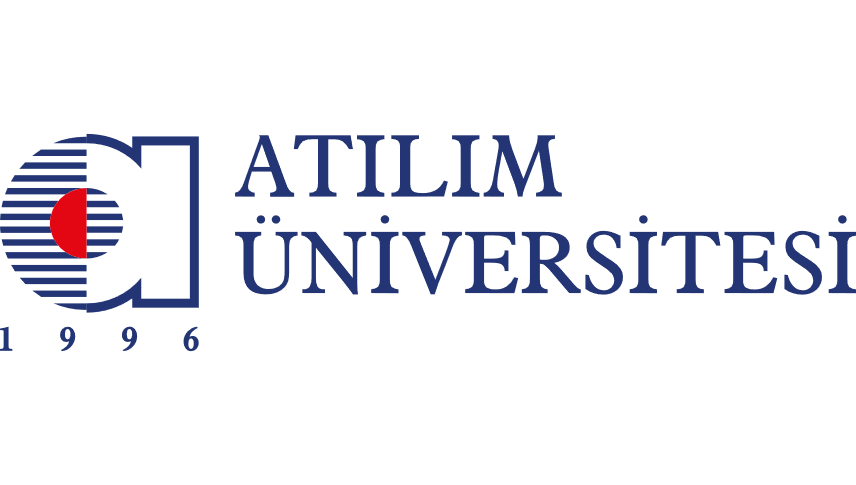 Etkili Eğitim Semineri 2018-2019
113. Oturum

Turnitin Uygulamaları

Hüseyin DÖLEN
Moodle Sistem Yöneticisi
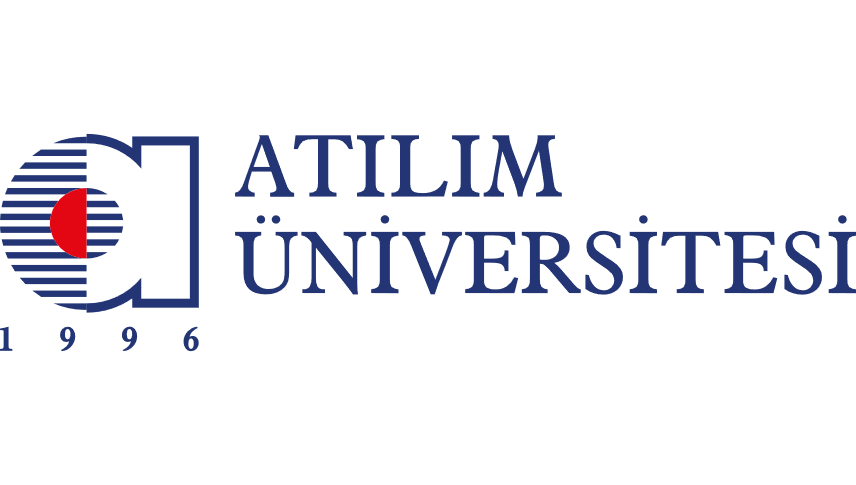 Etkili Eğitim Semineri 2018-2019
Sertifika Töreni
ve 
Kapanış

Prof. Dr. Yıldırım ÜÇTUĞ 
Rektör